„ The Magic Of Voki Talking“
Аутор:  Александра Рољевић
Maj 2020.
Да бисмо се сматрали писменом особом у 21 веку морамо  развити умеће читања и писања коришћењем разних алатки нових информационих технологија
Учесници пројекта: ђаци IV разреда ОШ „Аксентије Максимовић“ из Долова
Време реализације и наставни предмет: Мај 2020./ Енглески језик
Циљ: разлика у употреби времена “Present Simple” и “Present Continuous” кроз тему “Clothes”
Увођење новине: коришћење Веб алата „Воки“ и креирање „Воки“ карактера у циљу вежбања говора и подизања нивоа комуникацијских вештина на енглеском језику, као и сарадња на даљину
Наставник:
-презентује „корак по корак“  упутство за креирање „Воки“ карактера 

-даје упутства за унос свог говора или уноса текста који репродукује електронски глас

-даје посебна упутства детету са посебним потребама

-дефинише парове за разговор (уз договор са ученицима)

-даје упутства дељења свог „аватара“ са разредом

-вреднује постигнућа ученика
Ученик:
-креира свог „Воки“ карактера

-снима свој говор или уноси текст који репродукује електронски глас
 
-комуницира  на даљину

-учи како да сачува свој рад и да подели свог „аватара“ са разредом путем „Едмодо“ платформе и „Вибер“ групе

-вреднује своја постигнућа и постигнућа других
На забаван начин смо својим анимираним карактером  представили себе, односно одећу коју обично носимо и коју тренутно носимо.  Самим тим смо додали ХУМАНИ ПРИЗВУК удаљеном „разговору“
КЛИКНИ НА СЛИЧИЦЕ!

ПОСЛУШАЈ НАС!
KLIKNI
Знањем против „Короне“
„Воки“   IV разред
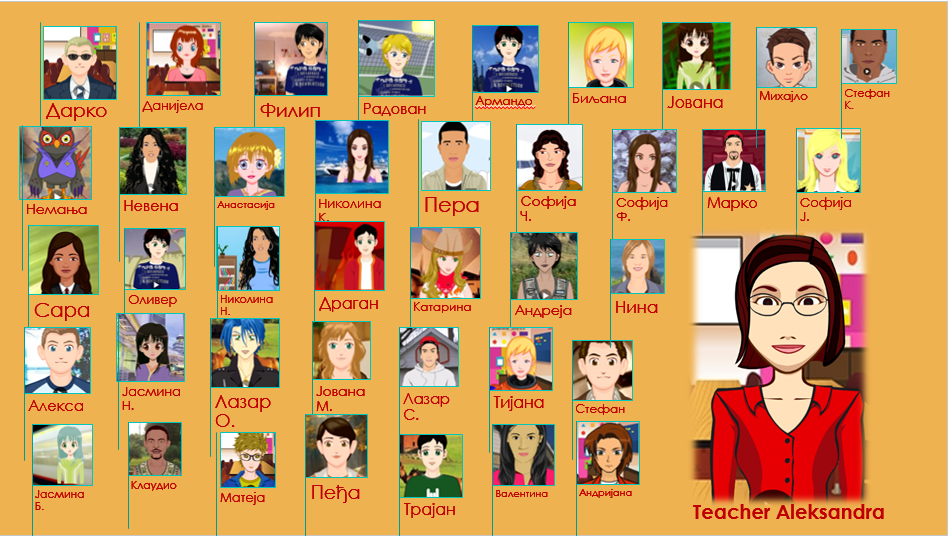